MAESTRÍA DE INVESTIGACIÓN EN ELECTRÓNICA MENCIÓN TELECOMUNICACIONES



TRANSMISIÓN DEL PROTOCOLO CAP A TRAVÉS DEL SISTEMA DE ALERTA DE EMERGENCIA DEL ESTÁNDAR ISDB-Tb
PERIODO 2015-2018
AUTOR: NELSON BENAVIDES

DIRECTOR: ING GONZALO OLMEDO, PH. D.

SANGOLQUÍ
2023
Problema y Justificación
Los sistemas de alerta temprana se siguen desarrollando para crear nuevas formas de prevención y mitigación de riesgos en la población.
La televisión es uno de los medios que presenta una mejor vía para la difusión de mensajes de emergencia debido a que se transmite por medio de un broadcast de manera más rápida, permitiendo actuar de forma ágil, sea el receptor un televisor o uno cualquiera que contenga la tecnología de emergencia temprana, como es el caso del celular.
El principal inconveniente percibido, es que para distintitas regiones en el mundo se utiliza diversos estándares de televisión digital y éstos a su vez manejan diferentes protocolos de alerta de emergencia temprana. El estándar de televisión digital terrestre que maneja un protocolo global es el ATSC 3.0, manejado por el protocolo CAP
Problema y Justificación
Al contar con un protocolo global como es el caso de ATSC 3.0, lo ideal para un funcionamiento integral, es que todos los estándares de televisión digital lo incluyan como parte fundamental de sus componentes; por lo tanto la meta del presente proyecto es que el estándar ISDB-Tb contenga el protocolo CAP, contando así con una herramienta que permita ser utilizado en los televisores del Ecuador y en diferentes dispositivos, facilitando la comunicación en tiempo real para que la población pueda reaccionar rápidamente frente a una emergencia. 
En Brasil, se está desarrollando el proyecto de TV 3.0, en donde se realizan pruebas para la siguiente generación de televisión digital terrestre. Entre las propuestas realizadas, se recomienda que la evolución del estándar contenga el servicio de alerta temprana del estándar ATSC 3.0, de esta manera se pretende incluir el protocolo CAP dentro del sistema de alerta temprana del estándar ISDB-Tb.
INTRODUCCIÓN
Televisión Digital Terrestre
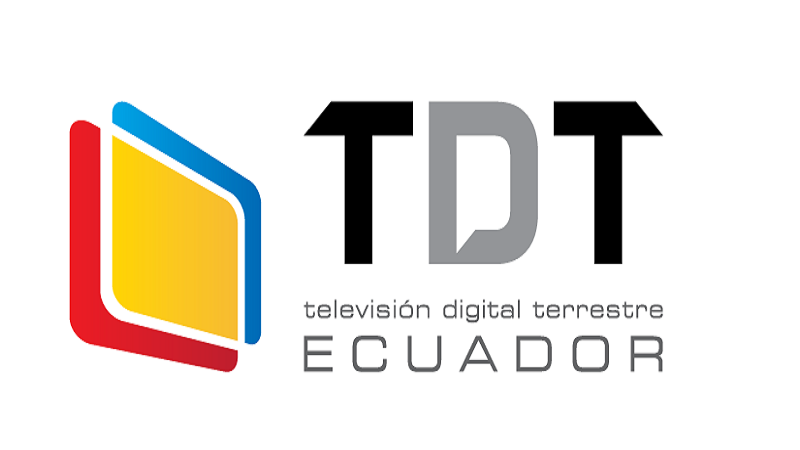 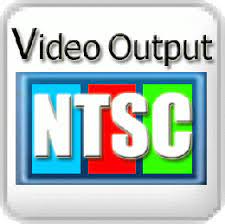 INTRODUCCIÓN
Estándares de Televisión Digital Terrestre
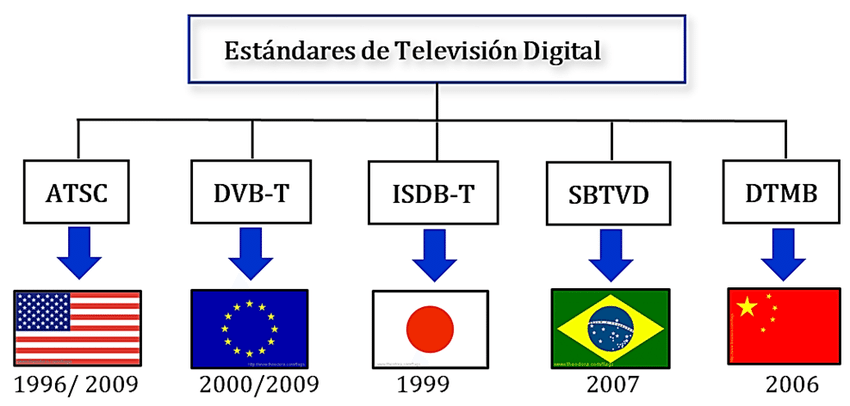 INTRODUCCIÓN
Transport Stream
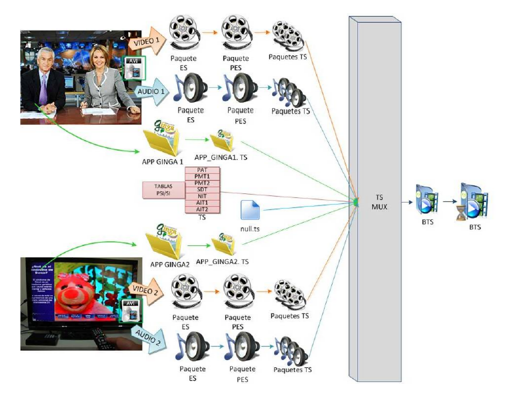 INTRODUCCIÓN
Tablas PSI/SI
INTRODUCCIÓN
Tabla PAT                                           Tabla PMT
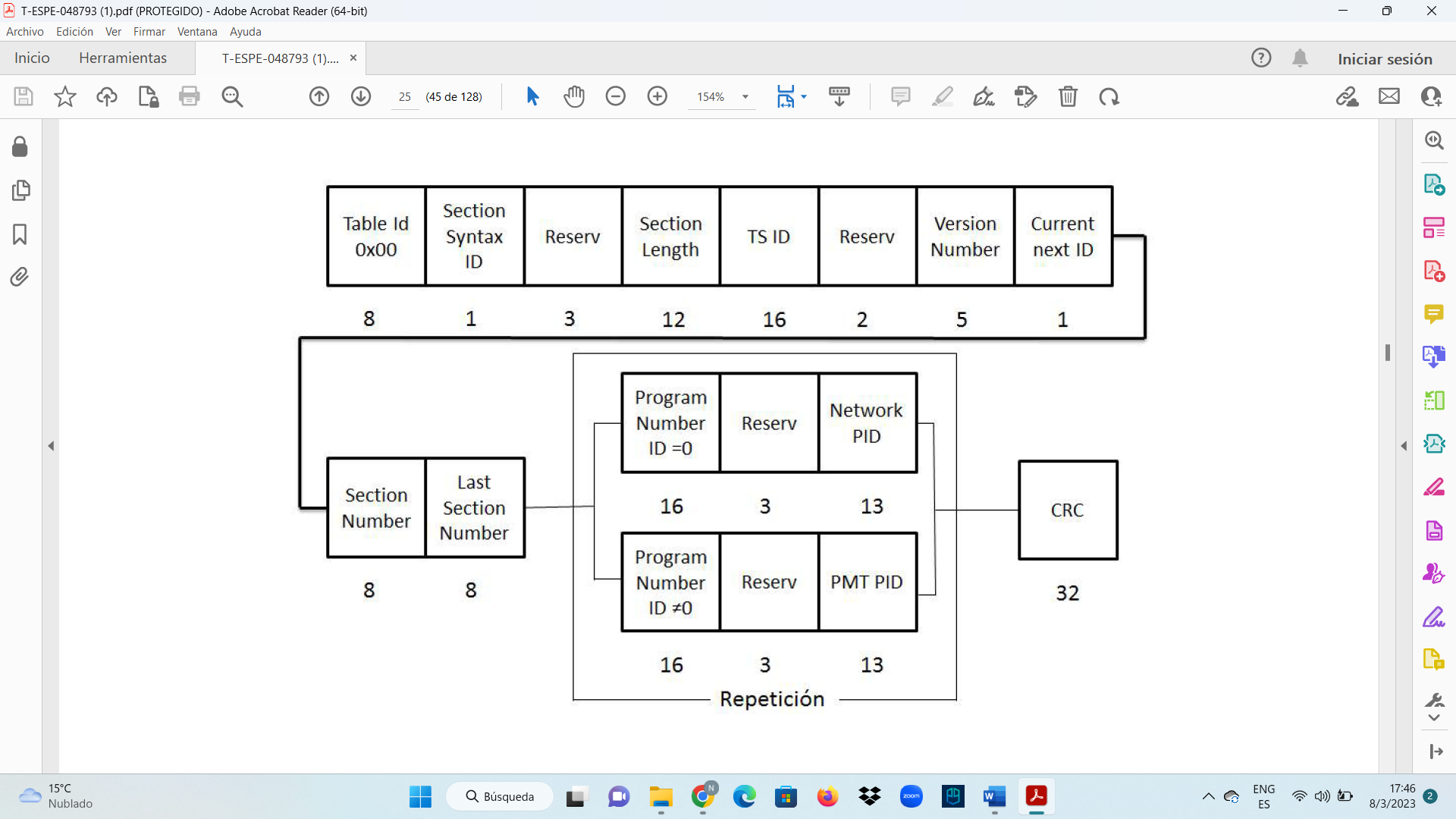 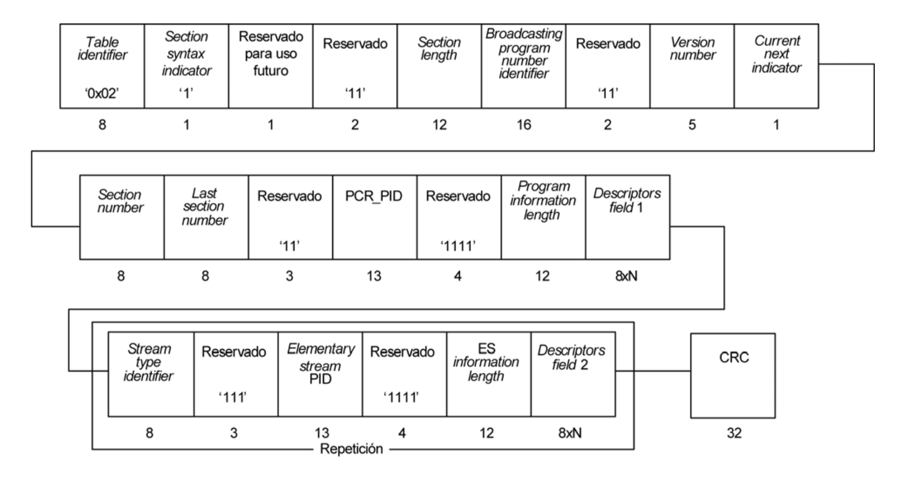 INTRODUCCIÓN
Tabla AIT
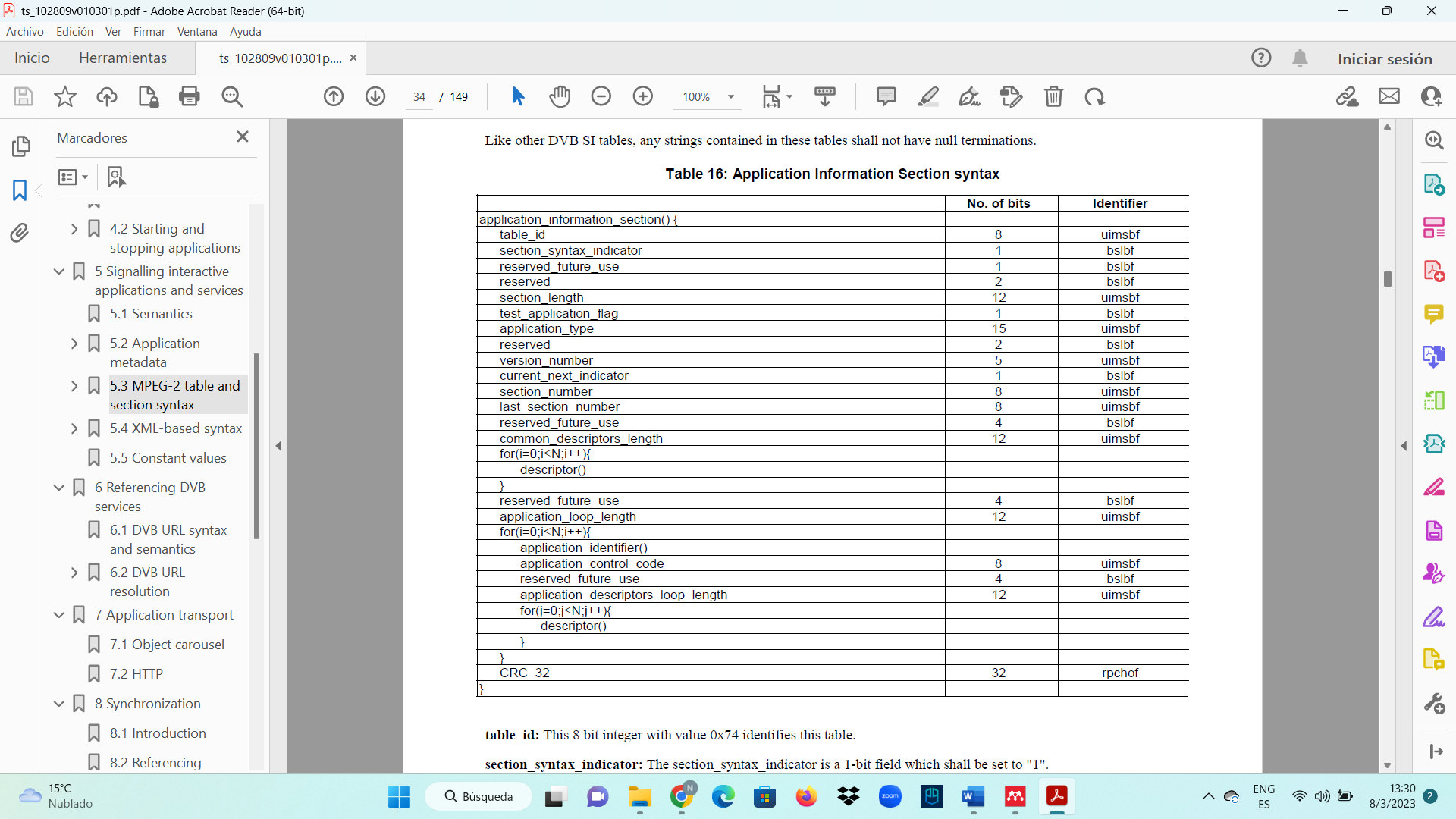 INTRODUCCIÓN
DSM-CC 

El DSM-CC (Digital Storage Media Command and Control) es un estándar creado para facilitar la transmisión y el control del flujo de transporte siendo independiente de la capa de transporte. Está dividido en carrusel de datos y carrusel de objetos.
INTRODUCCIÓN
Secciones DSM-CC 
En la codificación de esta sección se tiene 3 tipos de bloques que recibirán la información, el primero es el bloque DII (Download Info Indication) y el segundo el bloque DSI (Download Server Initiate) con un valor de Table ID de 0x3B, mientras que el tercer bloque tiene el nombre de DDB (Download Data Block) con un valor de Table ID de 0x3C.
INTRODUCCIÓN
Carrusel de Datos 
El carrusel de datos permite repetir cíclicamente el contenido de un flujo de transporte una o varias veces con el fin de crear un formato de datos antes de transmitir por la red.
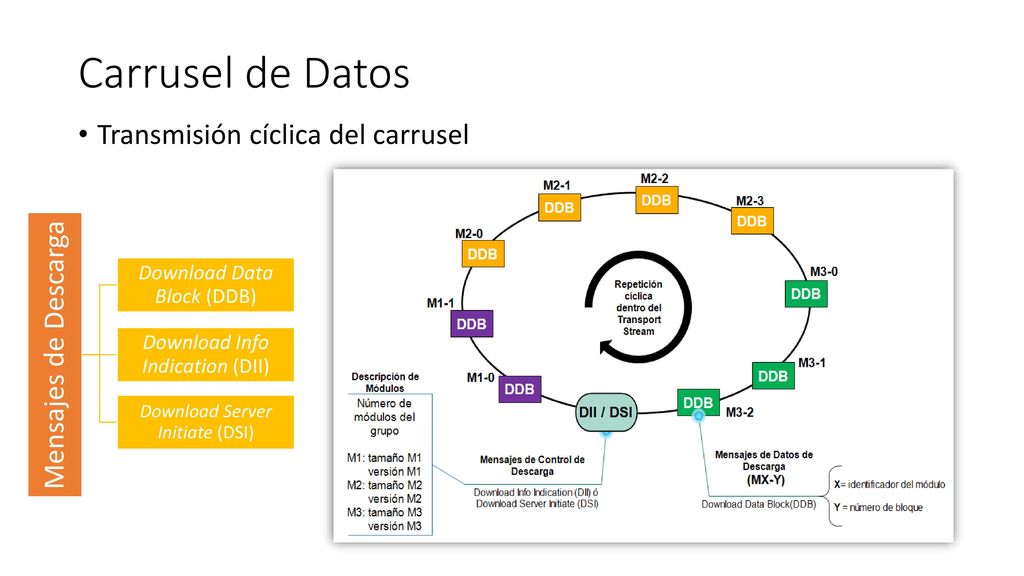 INTRODUCCIÓN
Carrusel de Objetos
El carrusel de objetos facilita la transmisión de un grupo de estos objetos debidamente estructurados desde una estación transmisora a un receptor, utilizando archivos y secuencias. Se identifica por medio de file para archivos, Directory para directorio, Service Gateway para puerta de servicio, Stream para flujo y Stream event para evento de flujo
INTRODUCCIÓN
Sistemas de Alerta Temprana
Los Sistemas de Alerta Temprana (SAT) permite que un dispositivo pueda alertar de la eventualidad de un acontecimiento tanto natural como humano que pueda causar un desastre con el objetivo de evitarlo
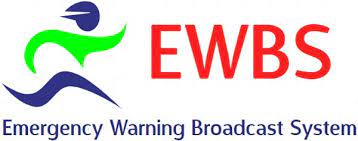 INTRODUCCIÓN
Protocolo CAP
El protocolo CAP (del inglés Common Alerting Protocol) brinda un formato de mensaje digital abierto y no patentado, para todo tipo de alertas; este protocolo está programado con el software XML.
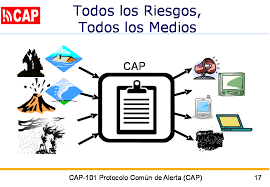 INTRODUCCIÓN
Estructura del protocol CAP
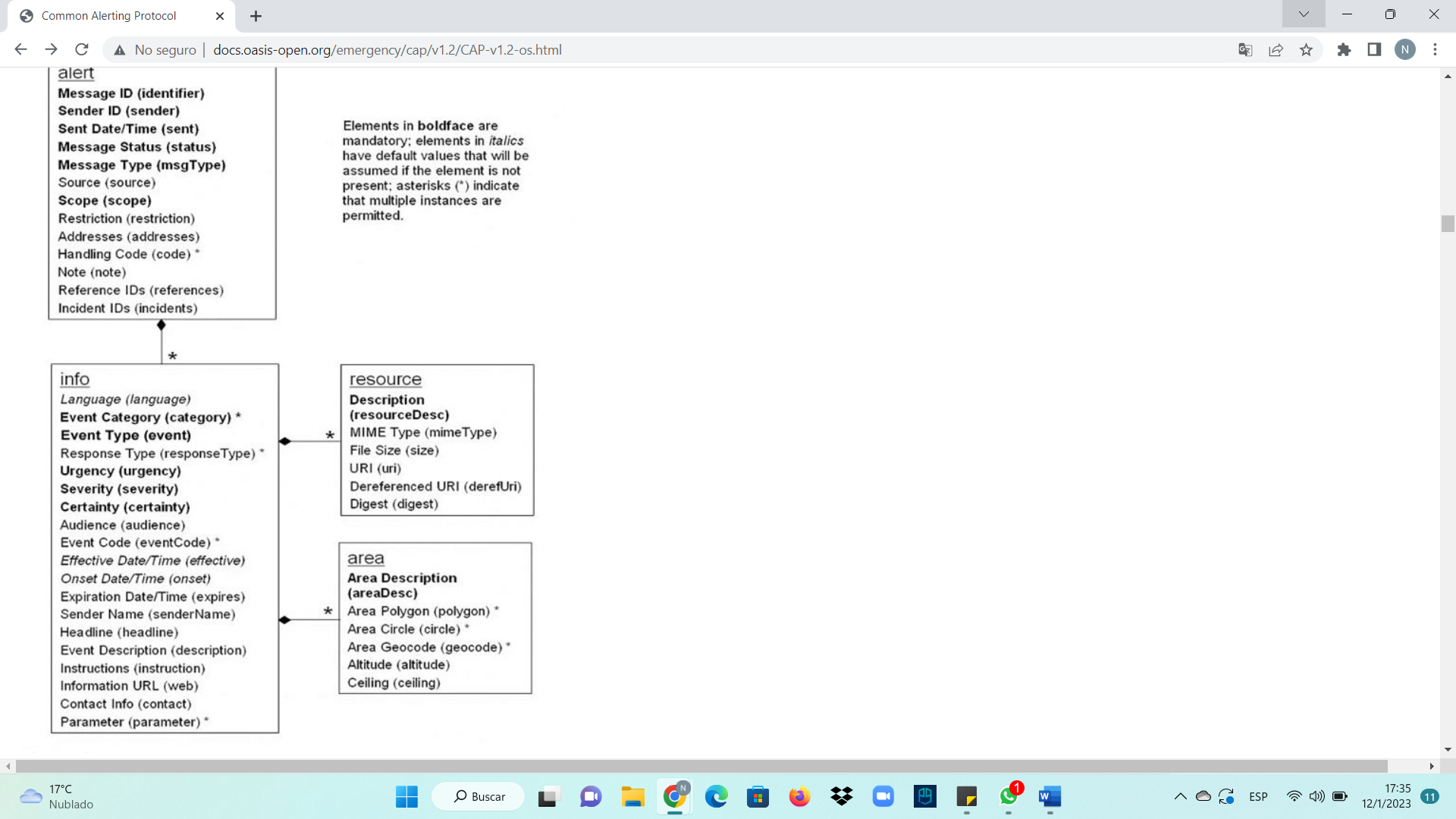 INTRODUCCIÓN
Estructura del protocol CAP
INTRODUCCIÓN
Estructura del protocol CAP
INTRODUCCIÓN
Estructura del protocol CAP
INTRODUCCIÓN
Estructura del protocol CAP
INTRODUCCIÓN
SDR Adalm Pluto
El equipo Adalm Pluto es un equipo SDR (del inglés Software Defined Radio) de bajo costo que realiza varias actividades tanto en el campo de la investigación como en el campo educativo. Es de pequeño tamaño y de fácil transporte
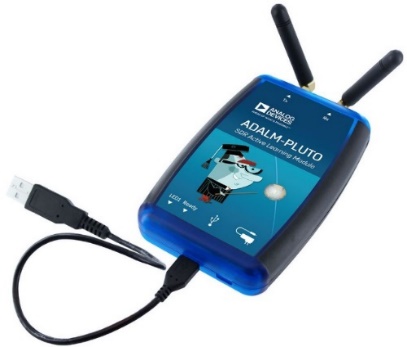 INTRODUCCIÓN
GNU RADIO
GNU Radio es un software libre que funciona en varias plataformas permitiendo programar en módulos, facilitando la creación de bloques previamente programados para transmitir o recibir una señal. Cada bloque puede ser configurado por medio de Python para la actividad que se desea
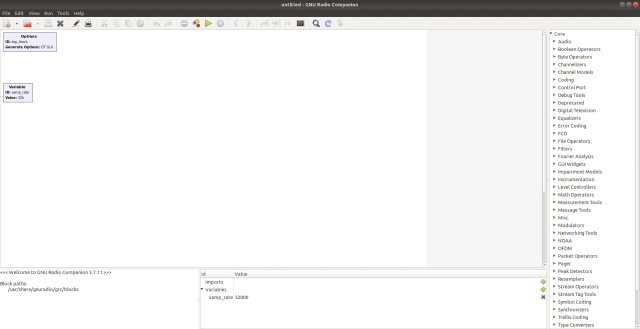 DISEÑO E IMPLEMENTACIÓN
Generación del archivo CAP
Se establece un archivo CAP que indique un terremoto en la ciudad de Quito y Rumiñahui el día 20 de enero del 2023.
Para validar el archive CAP se utiliza el softwate cap-validator
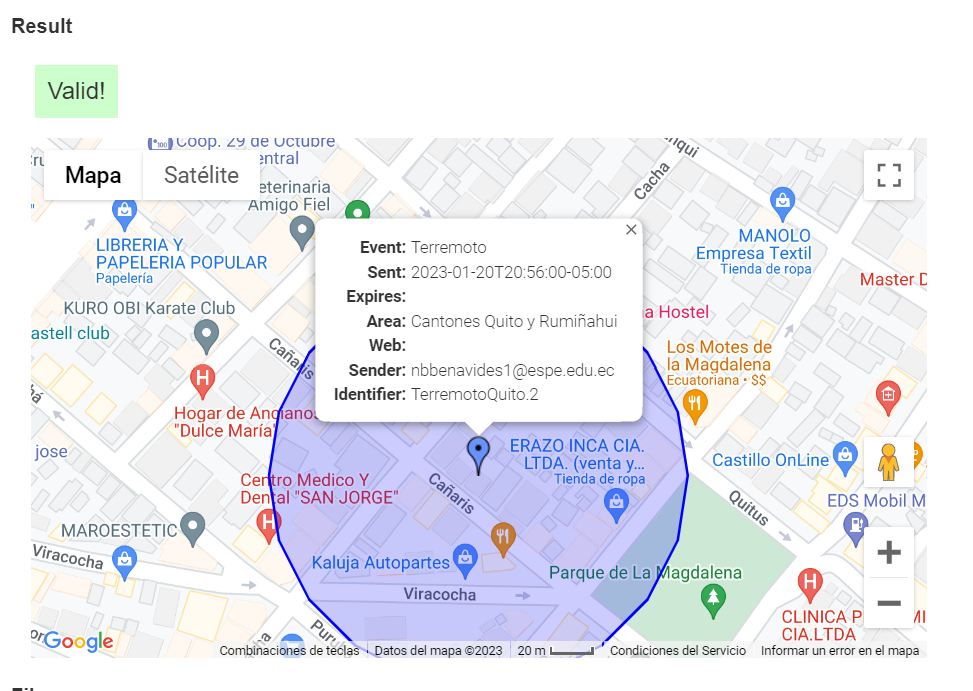 DISEÑO E IMPLEMENTACIÓN
Software extractor de información del archivo CAP
Se crea un software que permita extraer la información necesaria para generar un archivo TS con EWBS
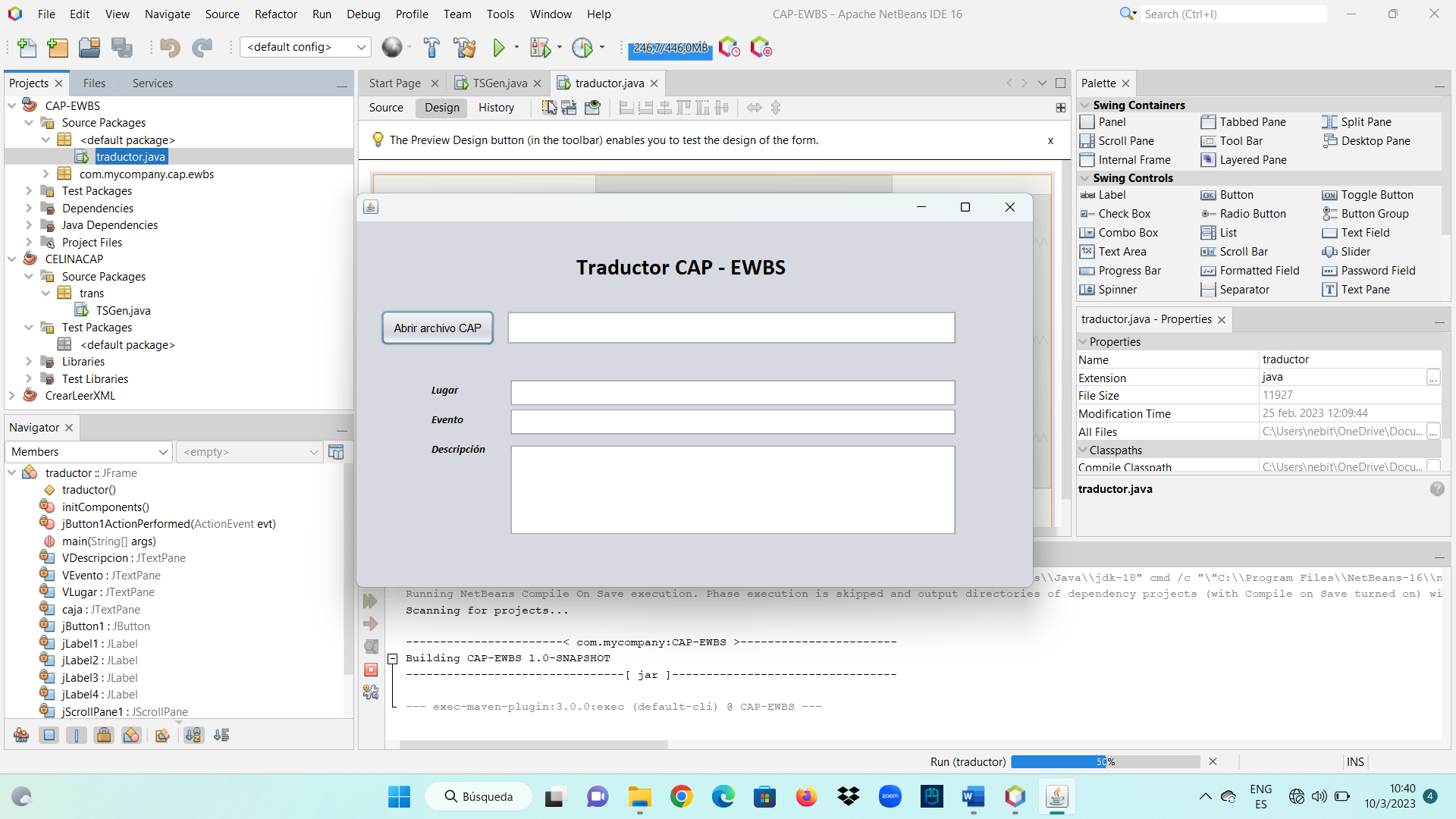 DISEÑO E IMPLEMENTACIÓN
Creación de un software para generar un archivo TS con protocolo CAP
Se propone seguir la estructura que utiliza el protocolo DSM-CC, que permitirá dividir el archivo CAP con su propio PID y generar un carrusel de datos y un carrusel de objetos, los cuales generarán una transmisión cíclica del contenido. 
Este diseño permitirá transmitir y recibir el archivo CAP con la capacidad de mostrar la información en el televisor o en cualquier receptor diseñado para recibir esta información.
Se debe añadir las tablas PSI/SI con la información necesaria para incluir el protocolo DSM-CC.
DISEÑO E IMPLEMENTACIÓN
Creación de un software para generar un archivo TS con protocolo CAP
Dentro de la Tabla PAT se insertará los PID de la tabla PMT.
Dentro de la Tabla PMT se obtiene los elementos como video, audio, DSM-CC y tabla AIT. Así mismo se insertan descriptores necesarios dentro de la tabla PMT para el correcto funcionamiento de la secciones DSM-CC y de la tabla AIT.
Dentro de la Tabla AIT se insertan descriptores que conectan y complementan con la información de la tabla PMT.
DISEÑO E IMPLEMENTACIÓN
Creación de un software para generar un archivo TS con protocolo CAP
Descriptores de la tabla AIT dentro de la tabla PMT
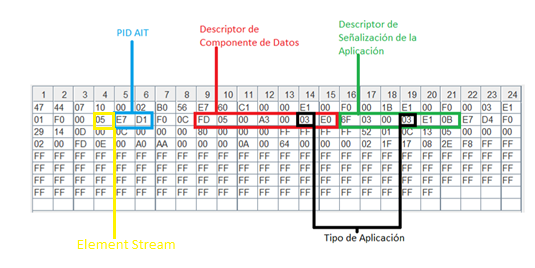 DISEÑO E IMPLEMENTACIÓN
Creación de un software para generar un archivo TS con protocolo CAP
Descriptores del DSM-CC dentro de la tabla PMT
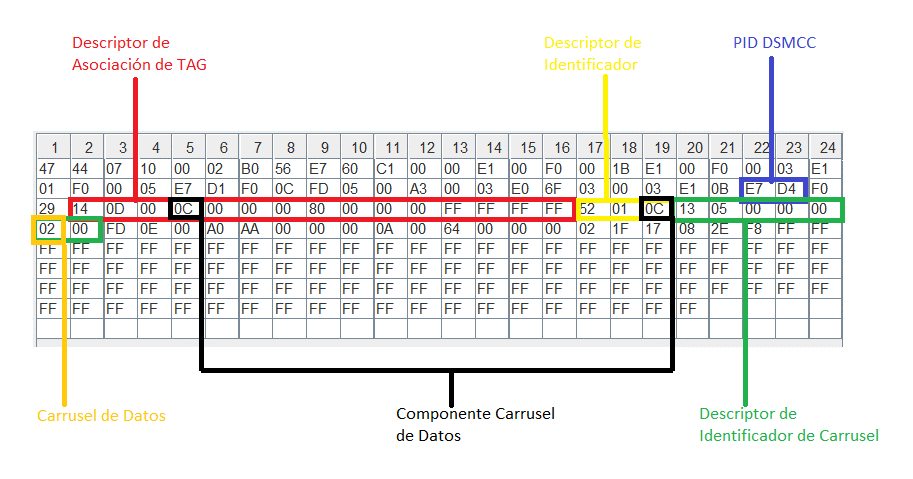 DISEÑO E IMPLEMENTACIÓN
Creación de un software para generar un archivo TS con protocolo CAP
Descriptores del DSM-CC dentro de la tabla PMT
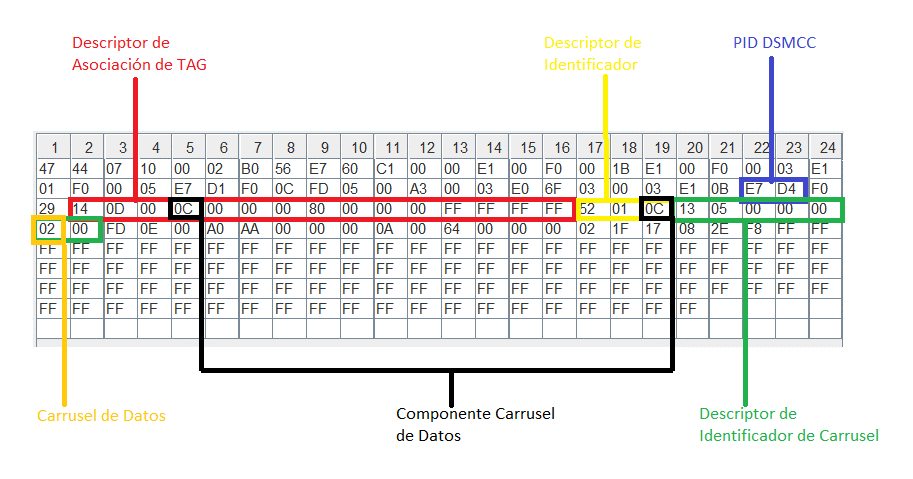 DISEÑO E IMPLEMENTACIÓN
Creación de un software para generar un archivo TS con protocolo CAP
Tabla AIT
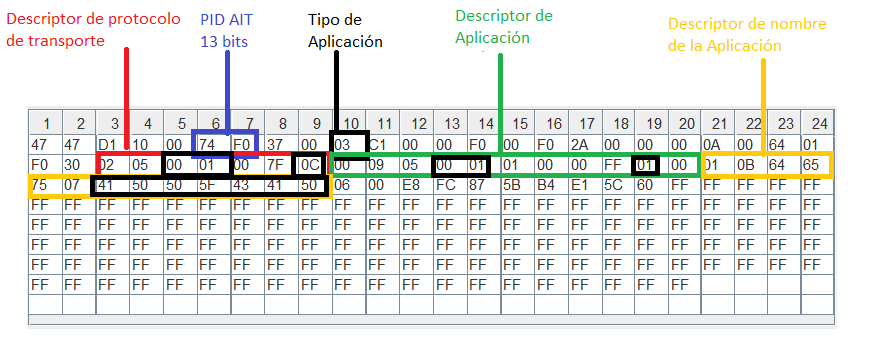 DISEÑO E IMPLEMENTACIÓN
Creación de un software para generar un archivo TS con protocolo CAP
Con esta información se crea un software que servirá de multiplexor.
En primer lugar se codifica la señal de audio y video.
En segundo lugar se multiplexa las tablas PSI/SI con la sección DSM-CC que contiene el protocolo CAP y la señal de audio y video.
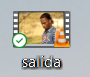 DISEÑO E IMPLEMENTACIÓN
Sistema de Transmisión utilizando la SDR ADALM PLUTO
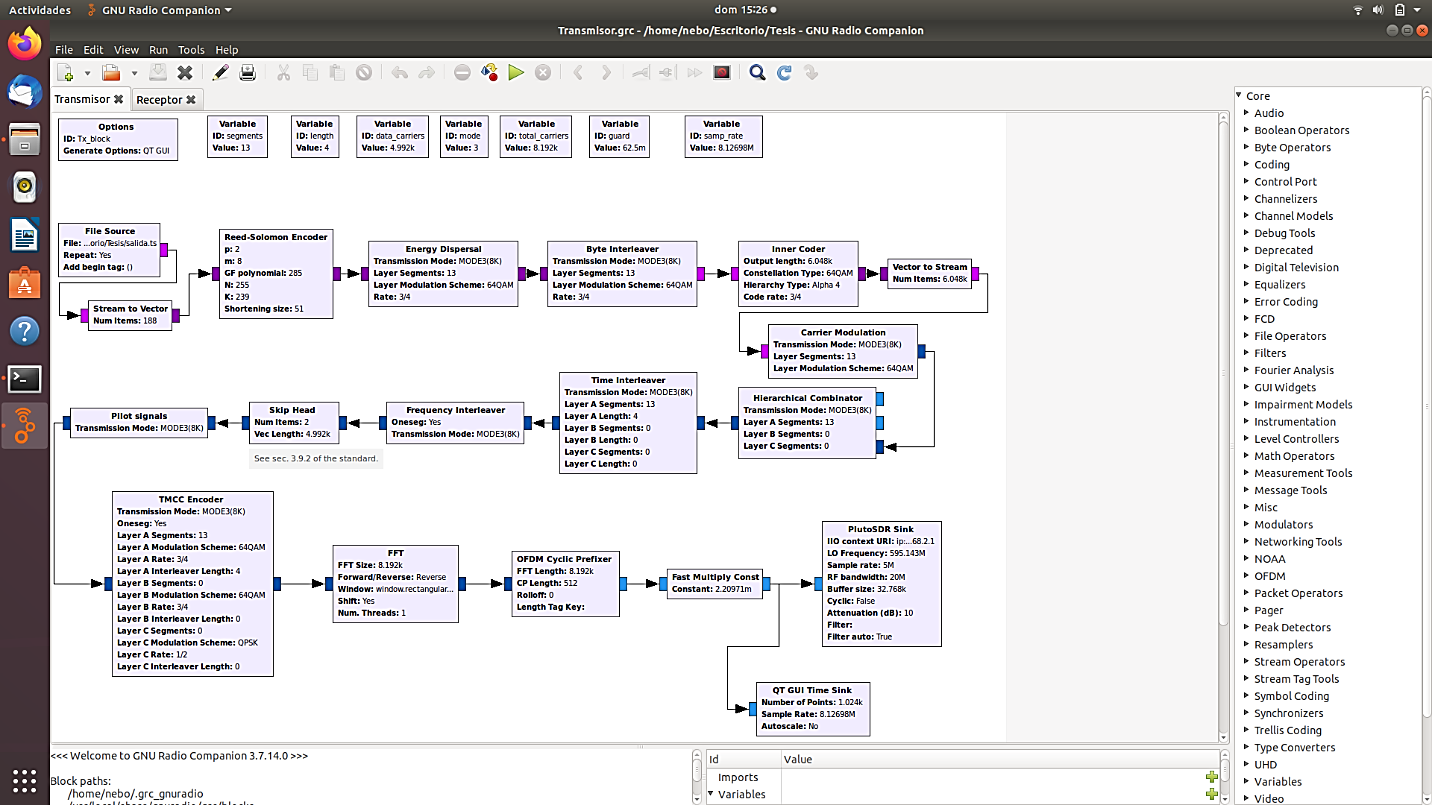 DISEÑO E IMPLEMENTACIÓN
Sistema de Recepción utilizando la SDR ADALM PLUTO
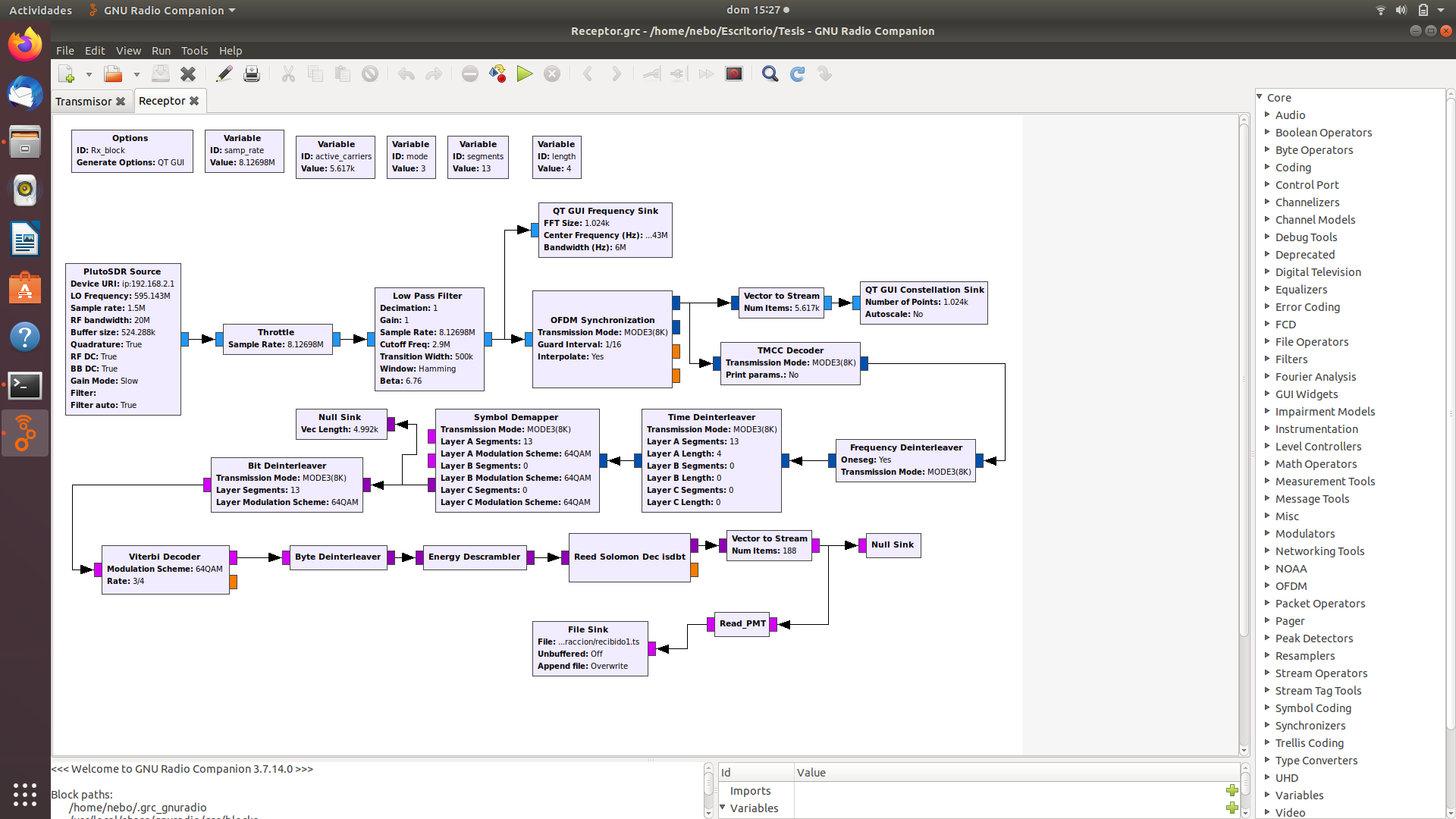 DISEÑO E IMPLEMENTACIÓN
Extractor de archivo CAP
Extracción de la sección DSM-CC
Buscar el PID de la Tabla PMT y posteriormente identificar la PID de la sección DSM-CC. Al construir el archivo TS se indicó que el PID de la DSM-CC para esta ocasión tendrá el valor de 2004.
Comparar trama por trama el PID y verificar que coincida con el PID de la sección DSM-CC. El momento que se encuentre una trama con el PID de la DSM-CC se procede a analizar su contenido. 
Identificar la Table ID la cual indicará si es un bloque de datos o un bloque de control.
Al ser un bloque de datos, extraer el contenido que se tiene almacenando en un archivo TS.
Al ser un bloque de control se identifica el tipo de bloque.
Al finalizar se obtiene el número de bloques encontrados de datos y de control.
DISEÑO E IMPLEMENTACIÓN
Extractor de archivo CAP
Extracción del Carrusel de Datos
Se verifica la cantidad de módulos que fueron generados en la extracción de la DSM-CC.
Se analiza cada módulo para comprobar si el archivo sigue conteniendo información.
De cada trama se analiza el segmento message_length ubicado en el byte siguiente a la Table ID, este segmento indicará el tamaño del archivo CAP.
Se repite este proceso hasta que se almacene el comienzo y el final del mensaje.
DISEÑO E IMPLEMENTACIÓN
Extractor de archivo CAP
Extracción del Carrusel de Objetos
Se obtiene el tamaño del archivo generado en la función anterior.
Se obtiene el tipo de fichero que en este caso es file.
Se analiza su cabecera para extraer su contenido
Al finalizar se tendrá el contenido extraído.
Resultados
Prueba del software extractor de información CAP
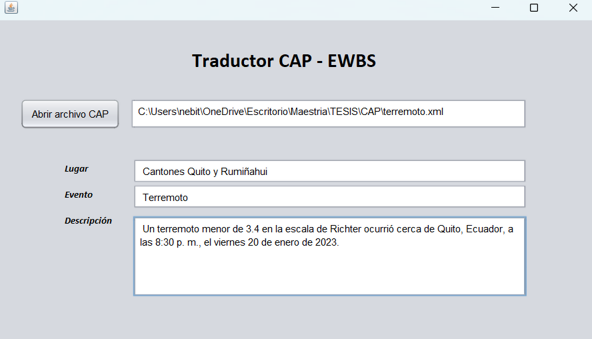 Resultados
Prueba del software multiplexor de Transport Stream
Tabla PMT
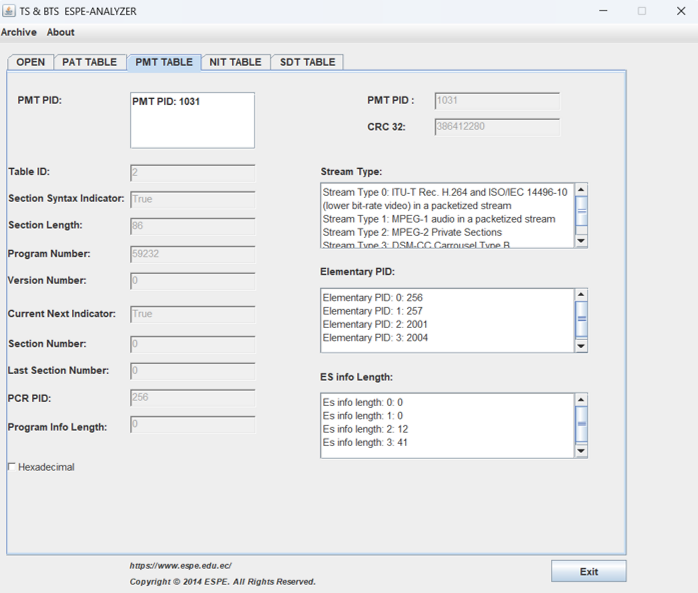 Resultados
Prueba del software multiplexor de Transport Stream
Tabla AIT
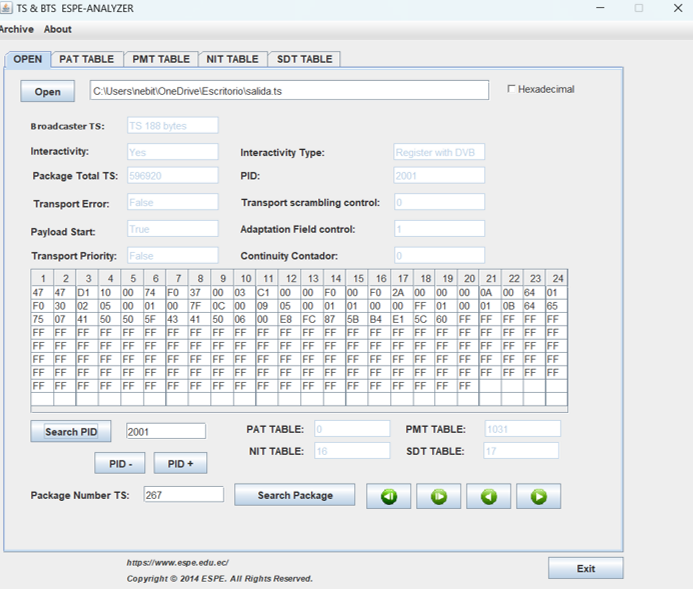 Resultados
Prueba del Sistema de Comunicaciones para un servicio full-seg
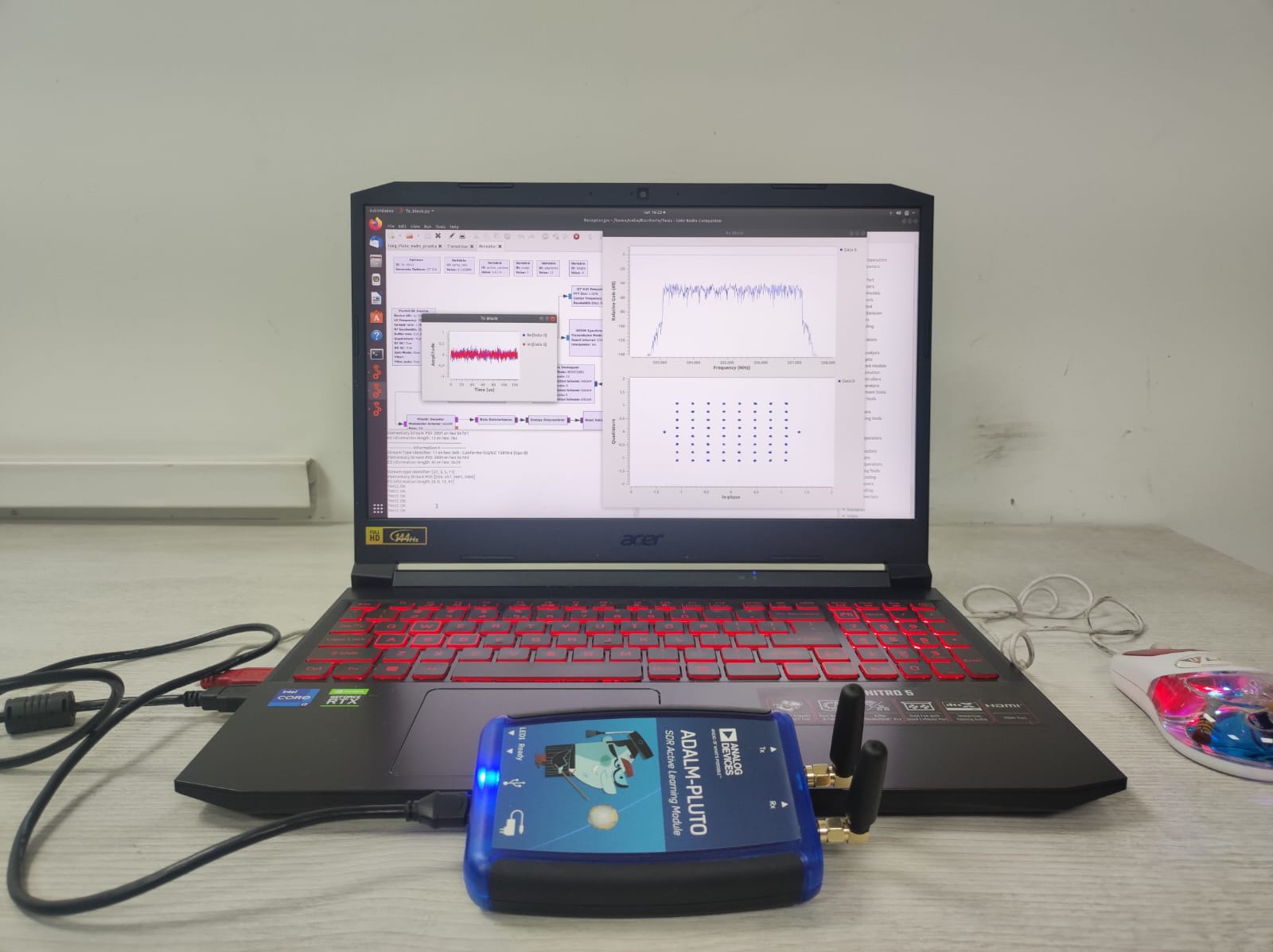 Resultados
Prueba del Sistema de Comunicaciones para un servicio full-seg
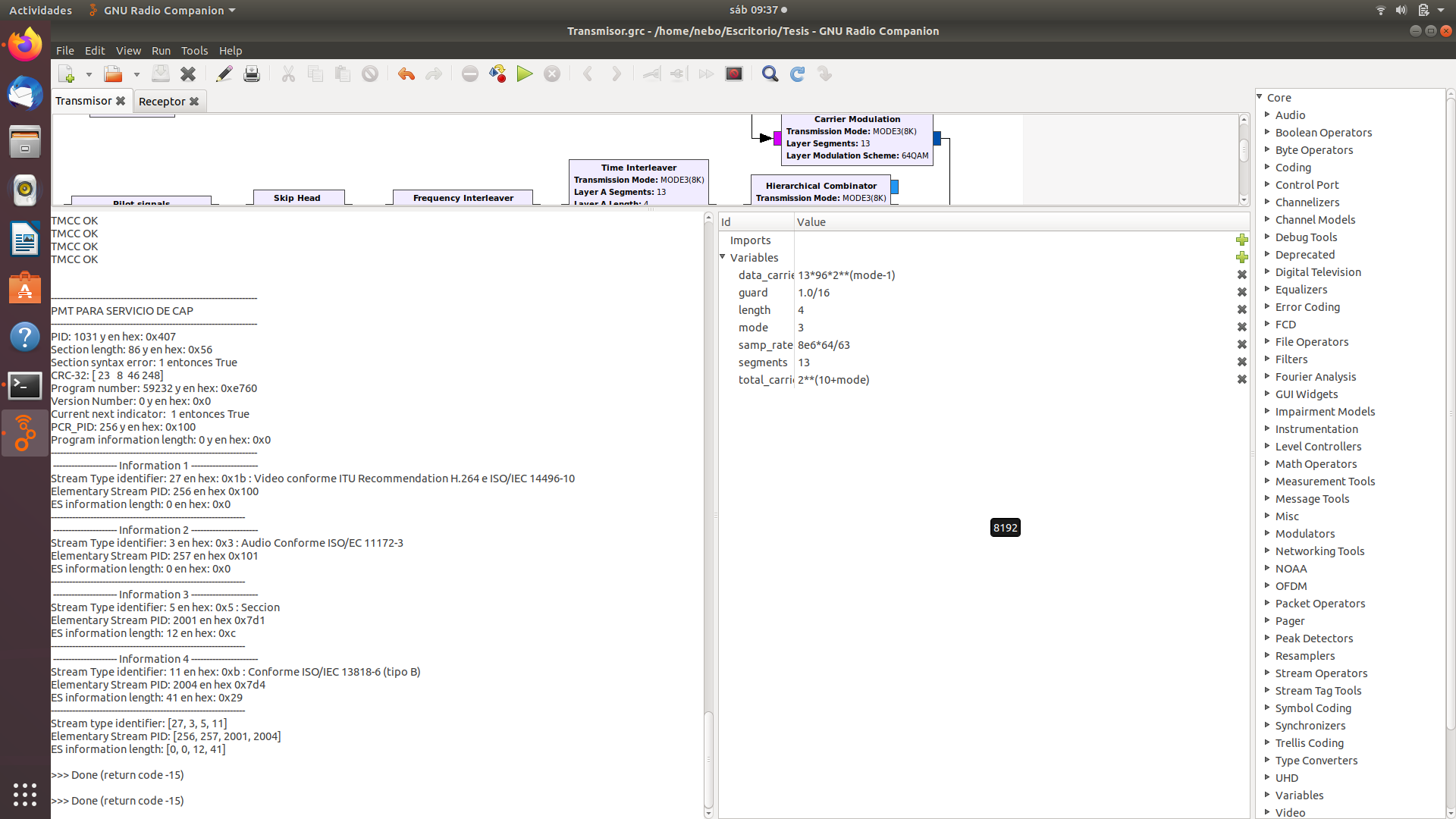 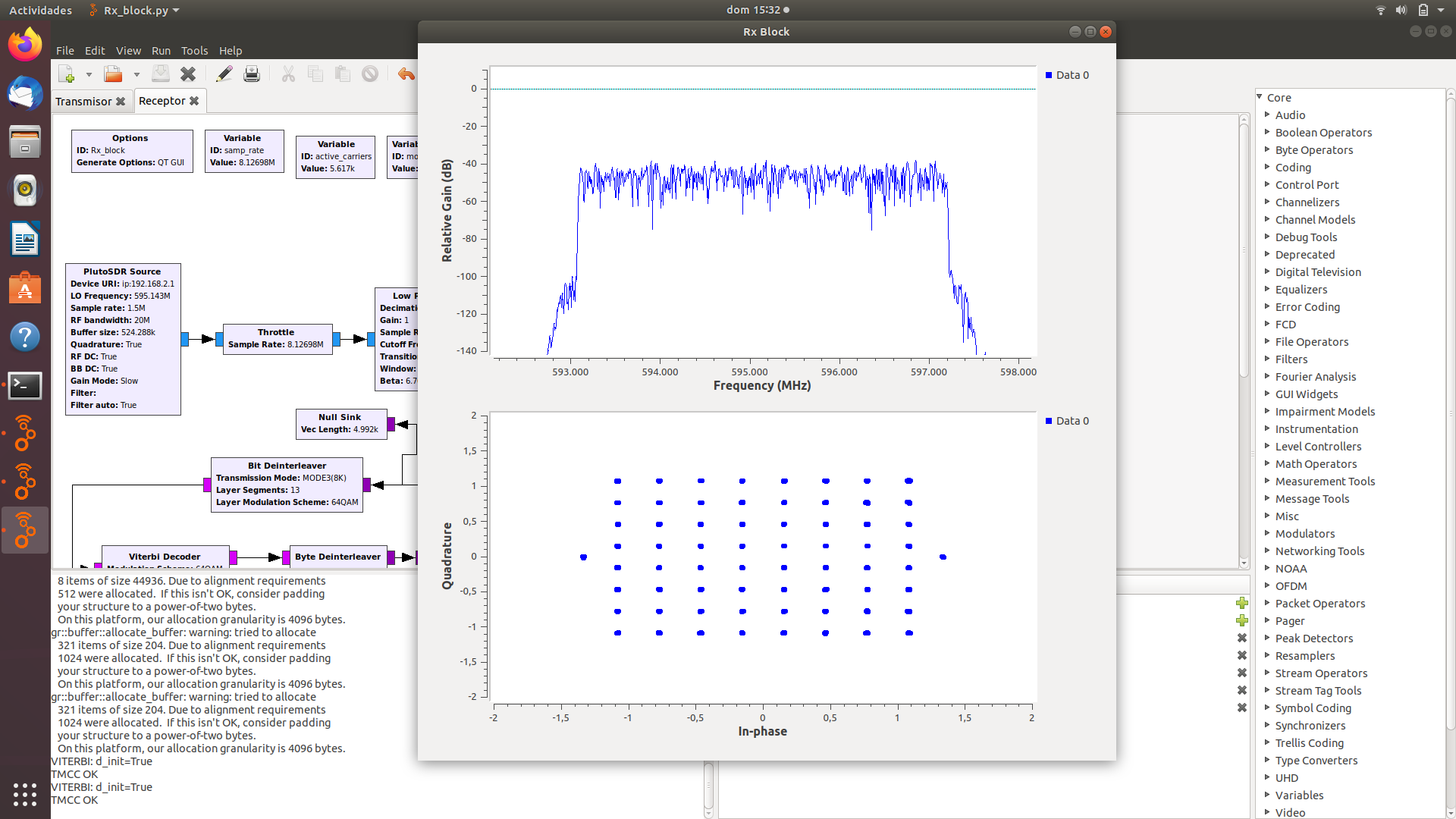 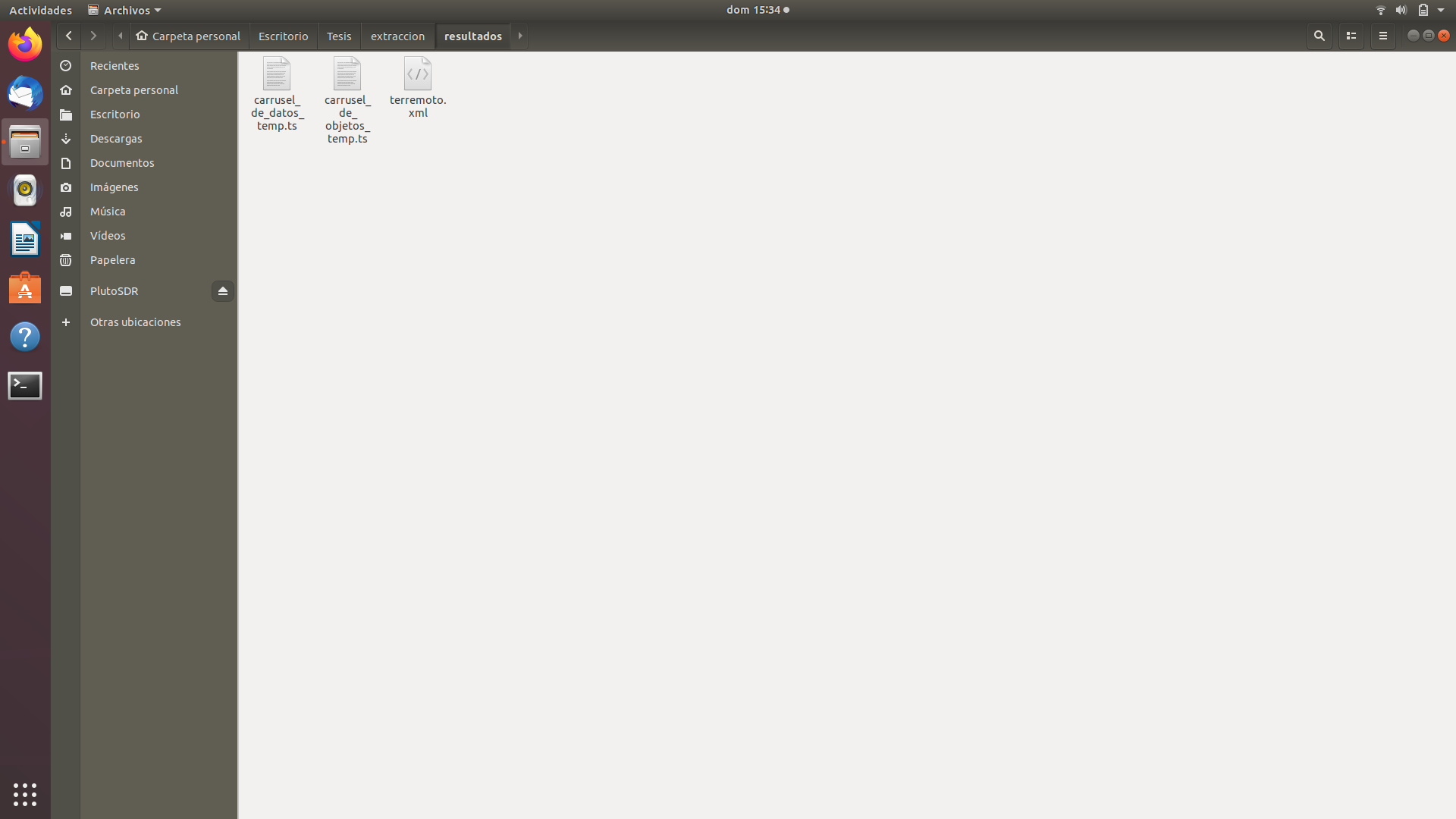 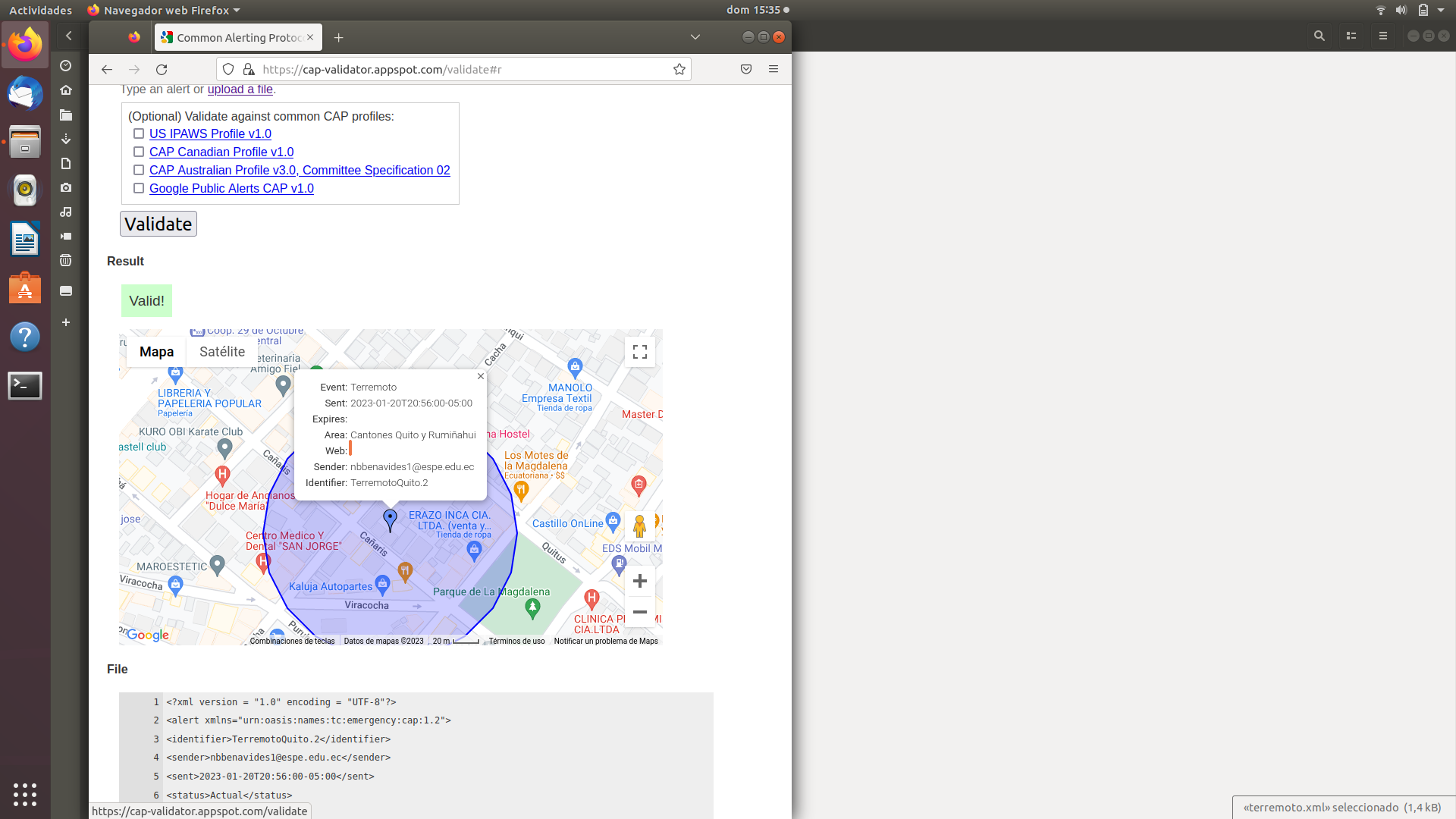 Resultados
Prueba del Sistema de Comunicaciones para un servicio full-seg
Video demostrativo del funcionamiento de la transmisión y recepción en full seg
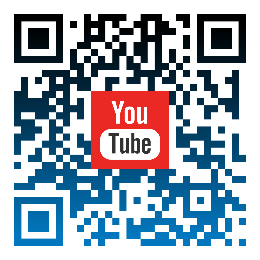 Resultados
Prueba del Sistema de Comunicaciones para un servicio one-seg
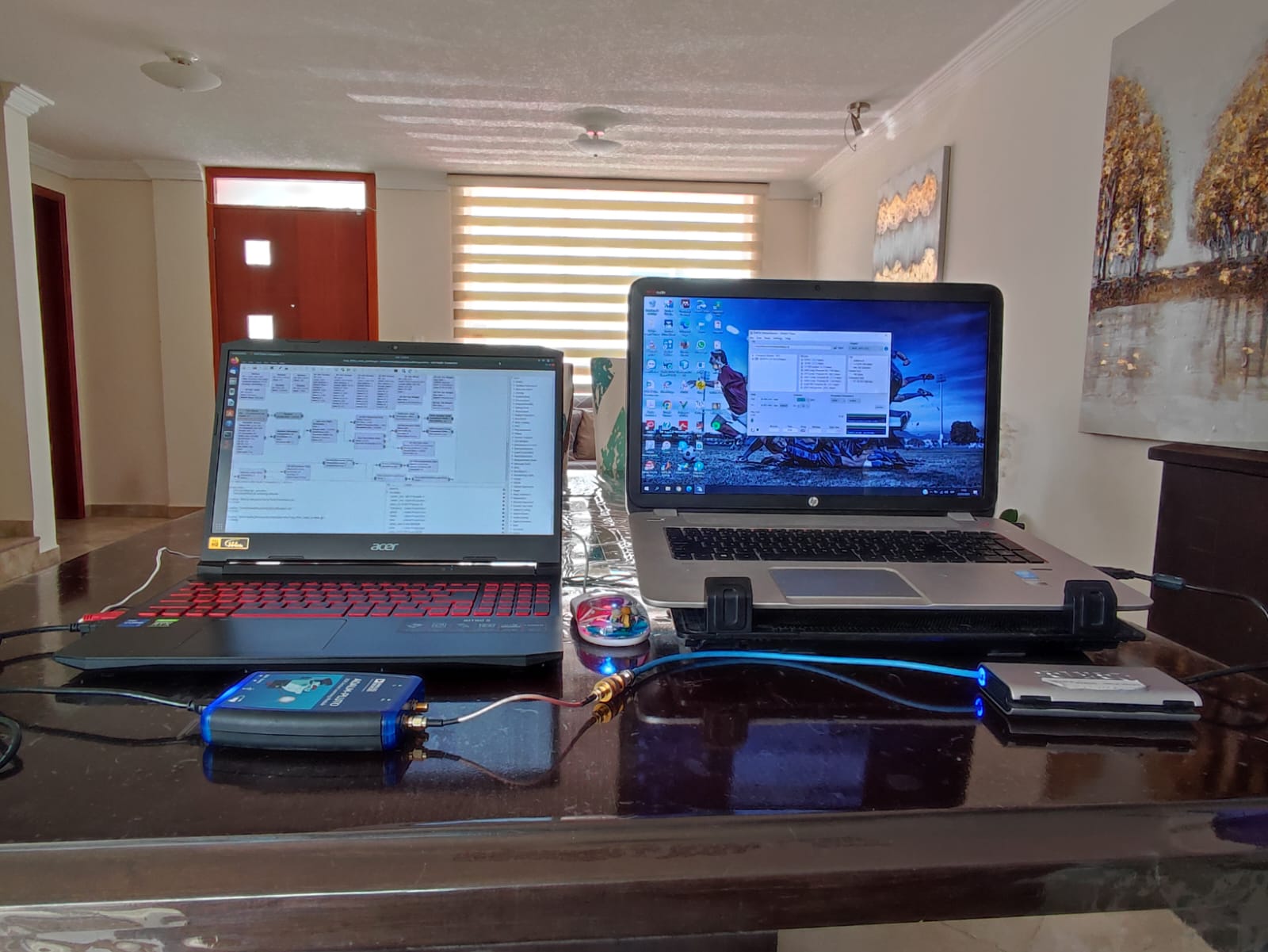 Resultados
Prueba del Sistema de Comunicaciones para un servicio one-seg
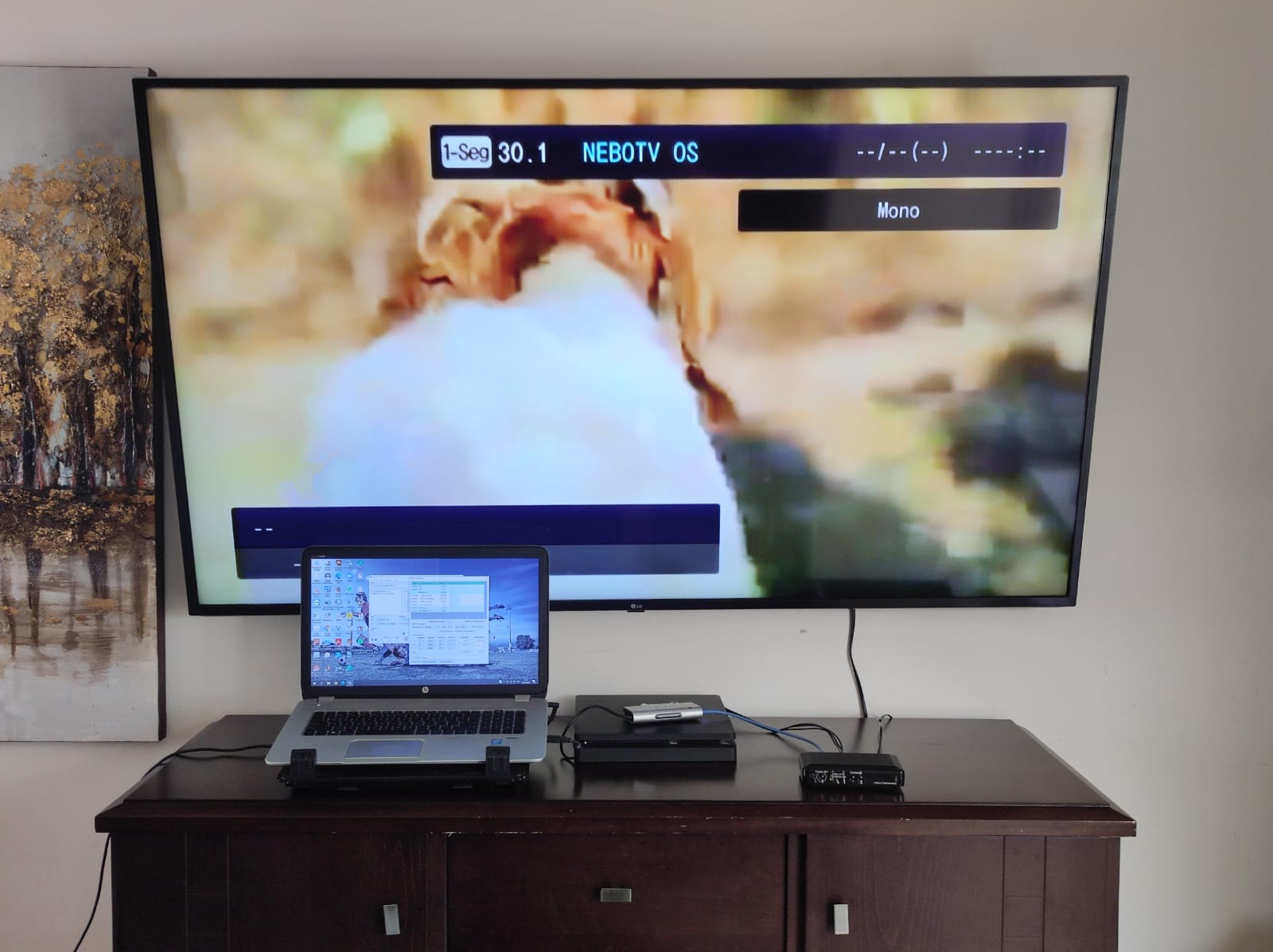 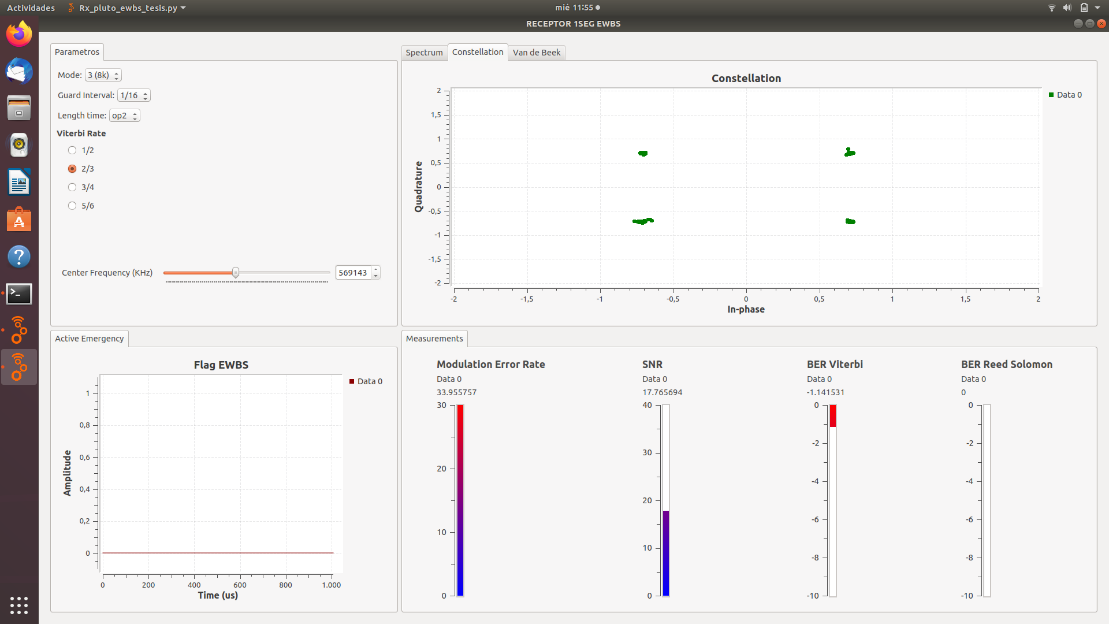 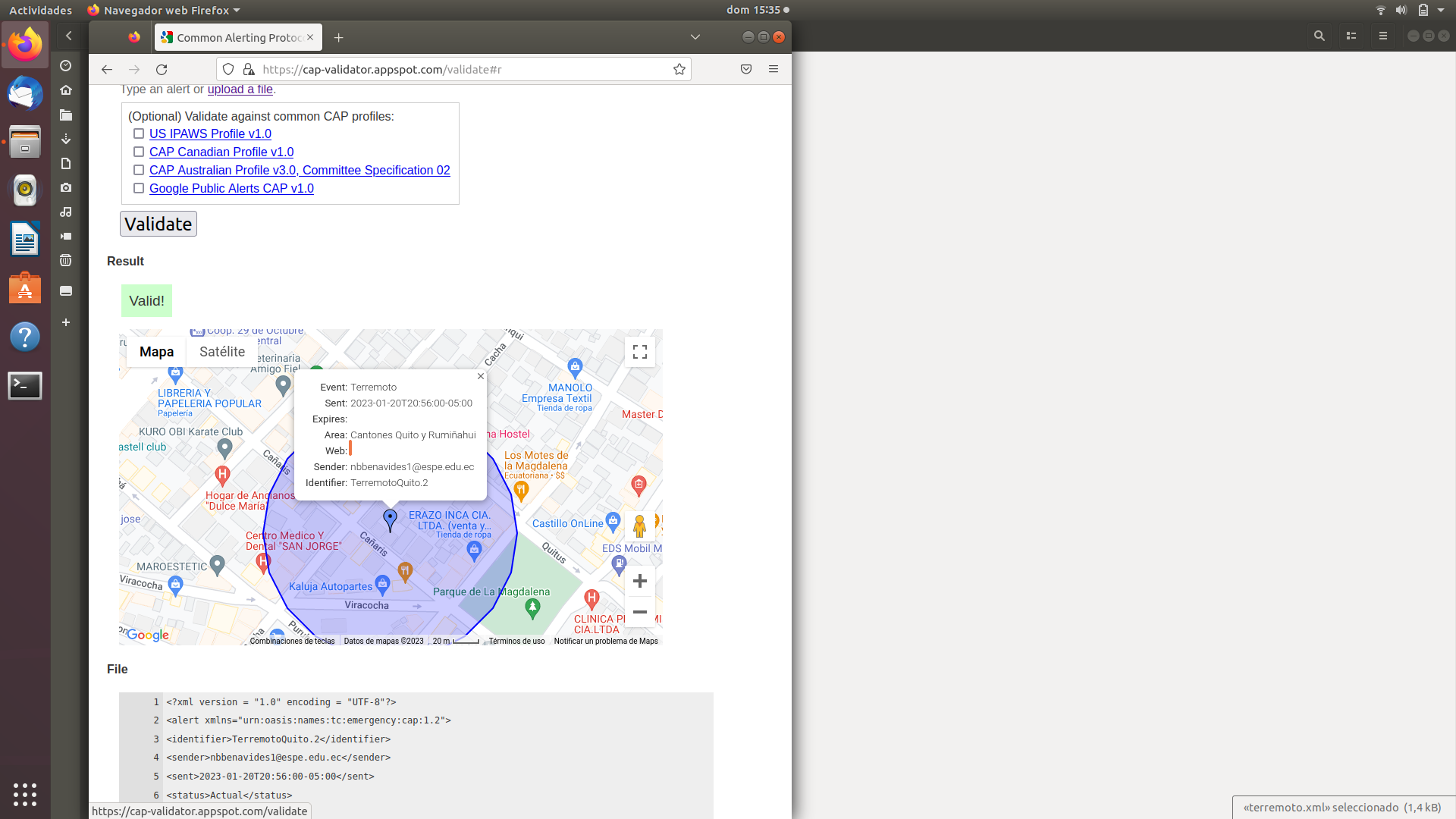 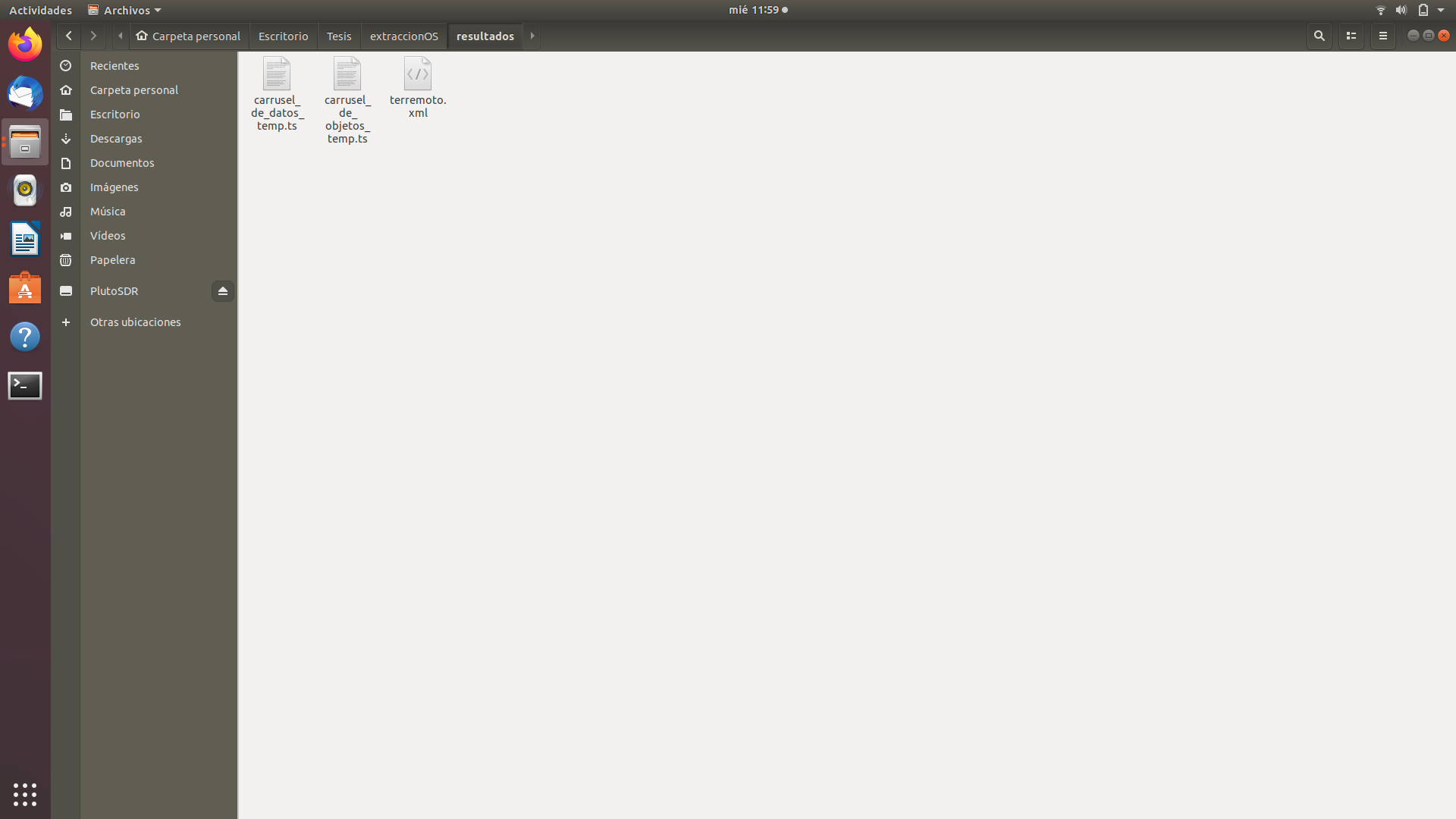 Resultados
Prueba del Sistema de Comunicaciones para un servicio one-seg
Video demostrativo del funcionamiento de la transmisión y recepción en one-seg
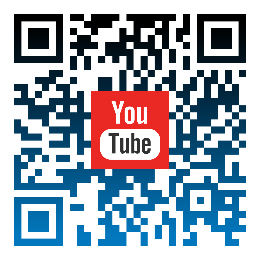 Conclusiones
El presente trabajo permitió transmitir y recibir datos del protocolo CAP en formato XML a través de la estructura de datos DSM-CC en un flujo de transporte de ISDB-T.
El protocolo CAP generó un número de bytes en la DSM-CC con mínimo requerimiento de ancho de banda, comparado con lo que se requiere para enviar una aplicación interactiva bajo el mismo modo de transmisión.
Con la ayuda de GNU RADIO y el SDR Adalm Pluto se pudo construir un sistema de comunicación para ISDB-T con contenido full-seg, en donde se evidenció que el audio y video en la recepción se reprodujeron sin inconvenientes y que el archivo CAP se descargó de forma integral.
Conclusiones
Se pudo implementar un sistema de recepción para one-seg con el SDR Adalm Pluto, con una etapa de transmisión basada en la tarjeta moduladora DEKTEC DTU 215, dando resultado exitoso, debido al ancho de banda mínimo que requirió el archivo CAP que fue transmitido y recibido correctamente.
Para verificar la calidad del archivo CAP, tanto para su construcción, como para cuando se receptó en el SDR, se utilizó el software cap-validator, el cual validó la información envida en el CAP, tanto para la construcción, como en la recepción en one-seg y full-seg. De esta manera el desempeño que se tuvo en el sistema de comunicaciones fue óptimo para poder ser implementado como ayuda al sistema de emergencia EWBS.
Muchas Gracias por la atención